MÔN TIẾNG VIỆT – PHÂN MÔN TẬP VIẾT 1
Tiết: 21, 22 (Bài: 52,53,54,55)
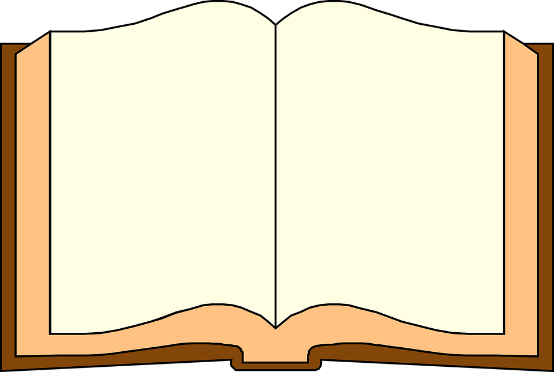 Nhận xét bài viết Tuần 10
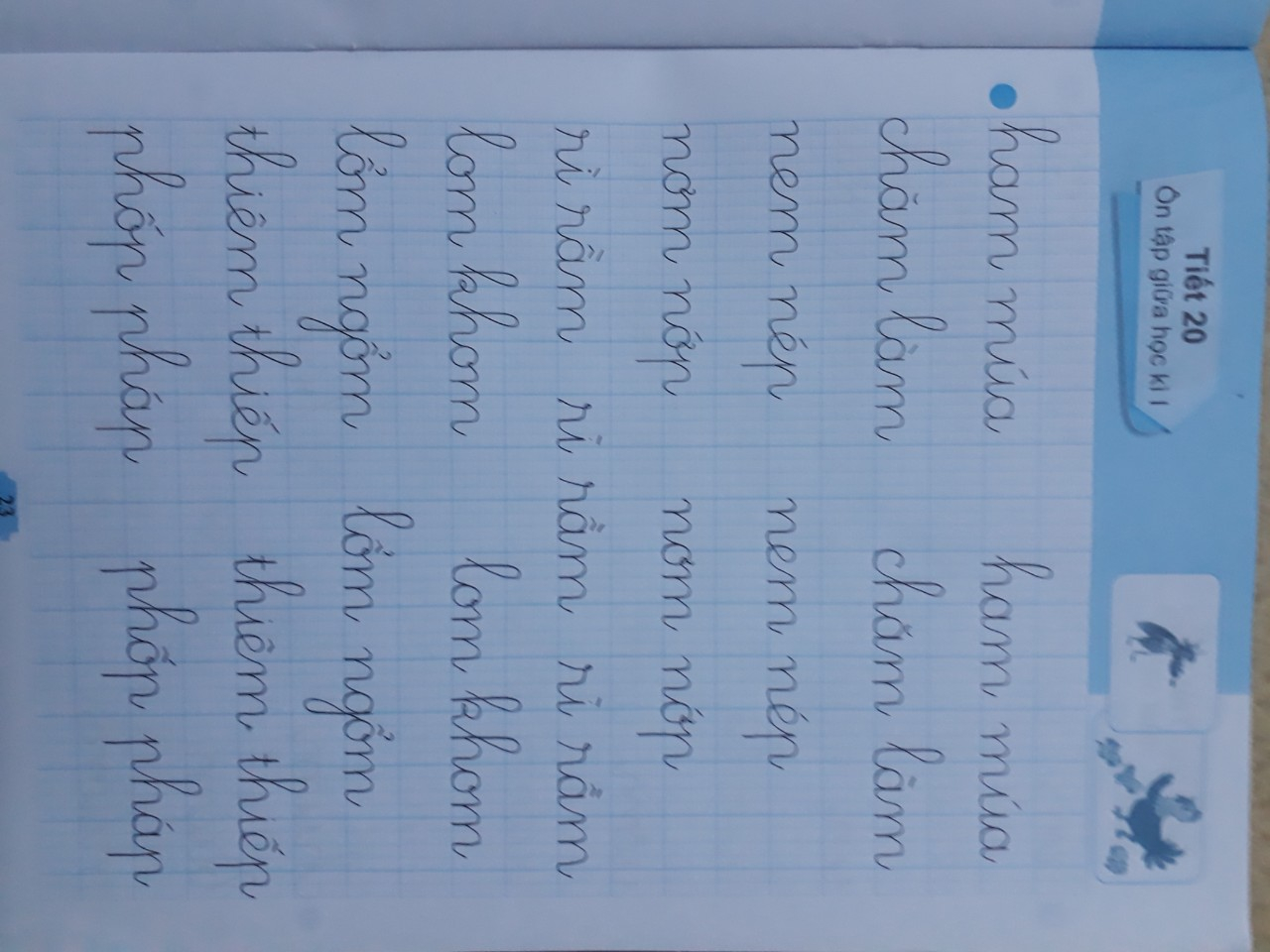 HƯỚNG DẪN VIẾT BẢNG
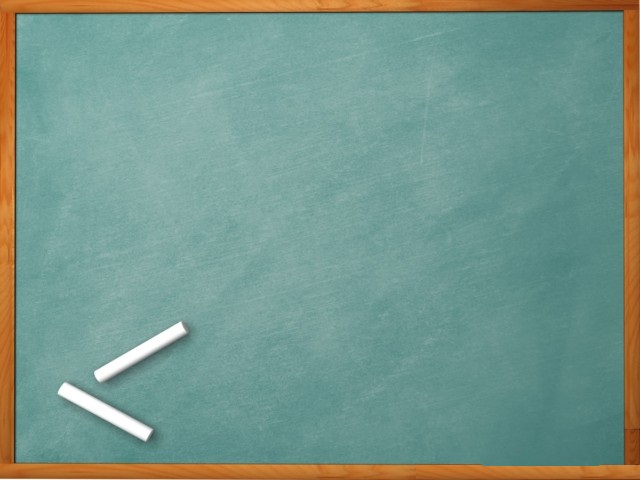 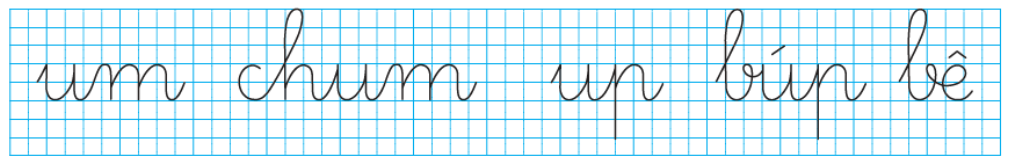 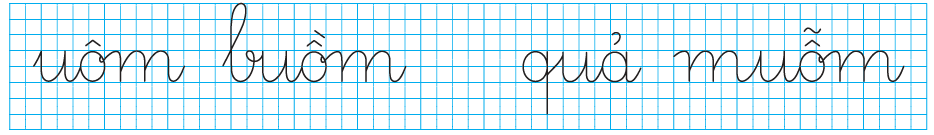 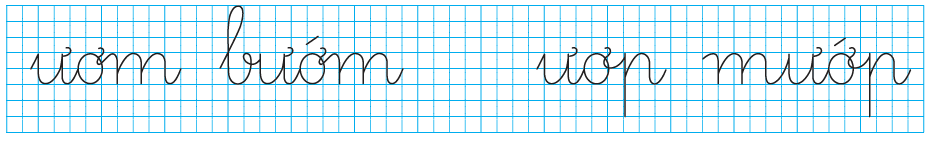 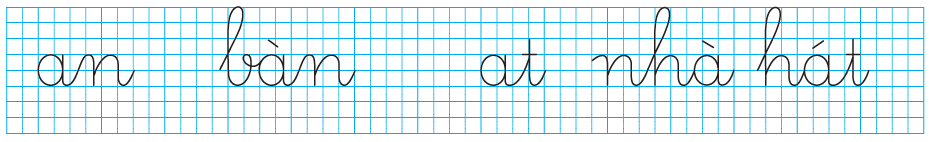 um
up
chum
uôm
buồm
an
at
hát
Nghỉ giải lao
HƯỚNG DẪN VIẾT VỞ
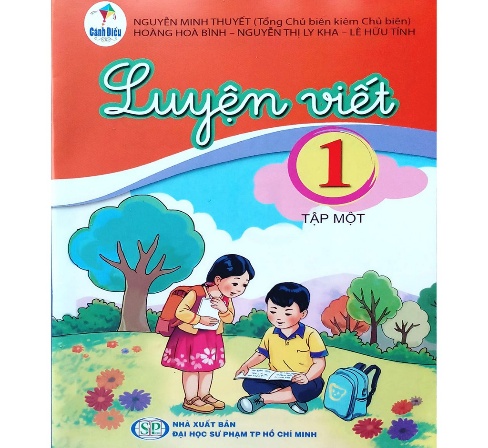 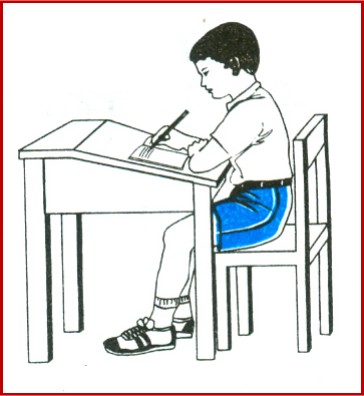 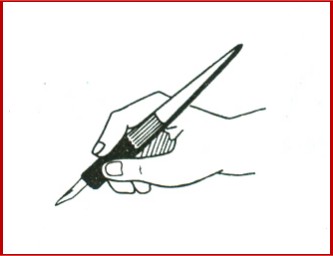 Bài viết tham khảo
CHÚC CÁC CON CHĂM NGOAN 
VÀ HOÀN THÀNH BÀI ĐÚNG LỊCH!
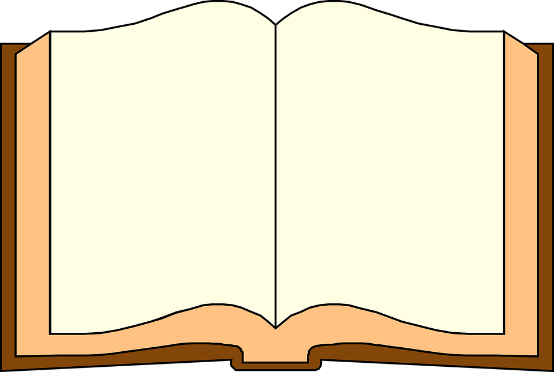